SANDRA WRIGHT SHEN
仙杜拉·賴特·沈
SANDRA WRIGHT SHEN
仙杜拉·賴特·沈
周六
周六
法國國際鋼琴首獎
Hilton Head 國際鋼琴首獎
Steinway 藝術家
法國國際鋼琴首獎
Hilton Head 國際鋼琴首獎
Steinway 藝術家
21
21
四月
四月
“她的演出格外具有獨特的優雅和音樂性” 
–中央通訊報
“她的演出格外具有獨特的優雅和音樂性” 
–中央通訊報
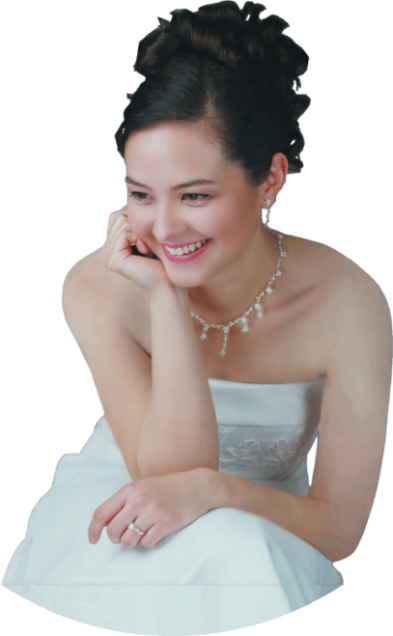 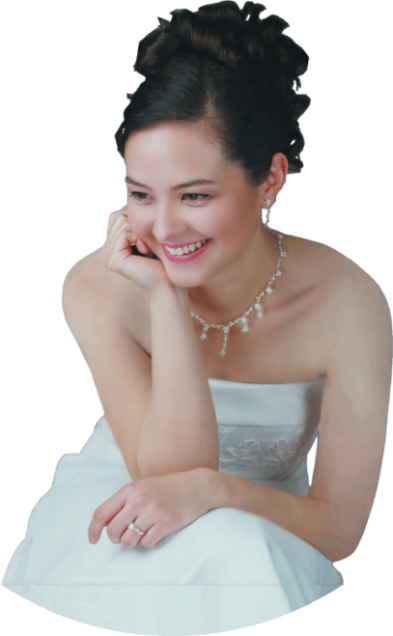 7PM
7PM
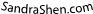 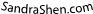 Inspiration From Above 1
靈感的源頭 1
解開偉大古典作曲家不為人所知的屬靈生命
Inspiration From Above 1
靈感的源頭 1
解開偉大古典作曲家不為人所知的屬靈生命
Chinese Evangelical Free Church
洛省華人播道會
1111  S. Atlantic Blvd
Monterey Park
免費入場
Chinese Evangelical Free Church
洛省華人播道會
1111  S. Atlantic Blvd
Monterey Park
免費入場
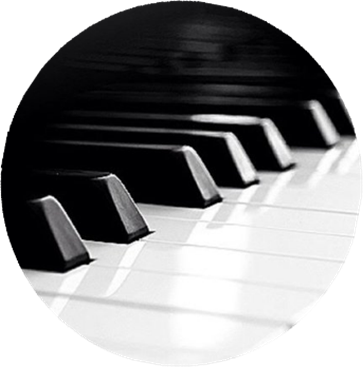 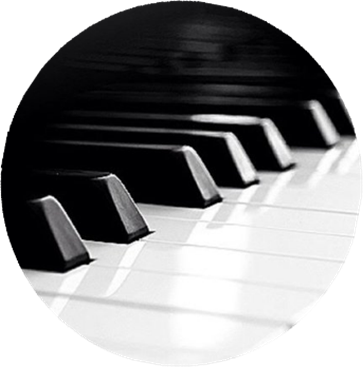